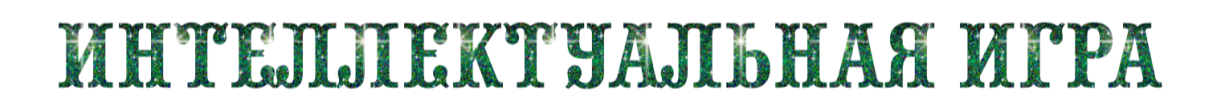 ПУТЕШЕСТВИЕ 



ПО СЫКТЫВДИНУ
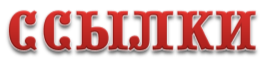 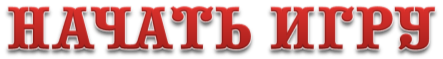 ПУТЕШЕСТВИЕ ПО СЫКТЫВДИНУ
История
10
20
30
40
50
УЧЁНЫЕ
10
20
30
40
50
ПИСАТЕЛИ
10
20
30
40
50
ГЕРОИ
10
20
30
40
50
ПОСЕЛЕНИЯ
10
20
30
40
50
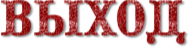 10
История Сыктывдина
Когда образован Сыктывдинский район?
Официальная дата рождения района 15 июля 1929 года.
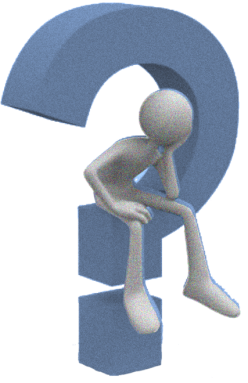 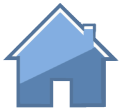 20
История Сыктывдина
Как называется исторический и административный центр Сыктывдинского района?
Село Выльгорт
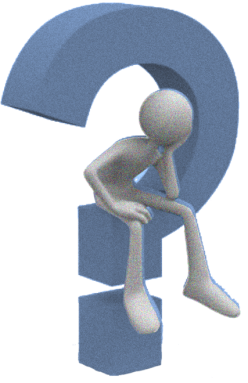 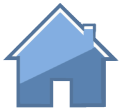 30
История Сыктывдина
Сколько сельских поселений объединены в Сыктывдинский район?
13
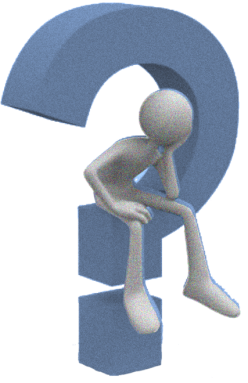 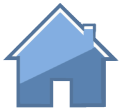 40
История Сыктывдина
Когда появляются первые письменные упоминания о населённых пунктах Сыктывдина?
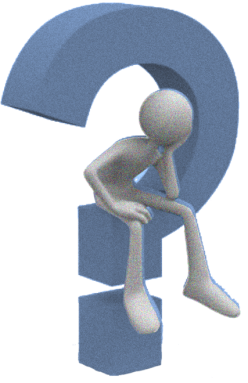 В 1586 году, в Сотной с писцовых книг 1586 года И.Г.Огарёва и подьячего  Ф.Юрьева на Сысольскую волость
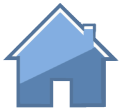 50
История Сыктывдина
Как зовут авторов Гимна МО «Сыктывдинский район»?
Музыка Я.Перепелицы, слова В.Тимина
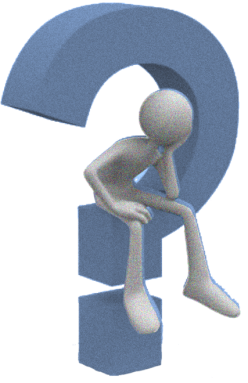 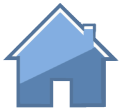 10
Учёные Сыктывдина
Уроженец села Выльгорт  Сыктывдинского района, выдающийся учёный-энциклопедист, писатель, просветитель, прозванный «Зырянским Ломоносовым»?
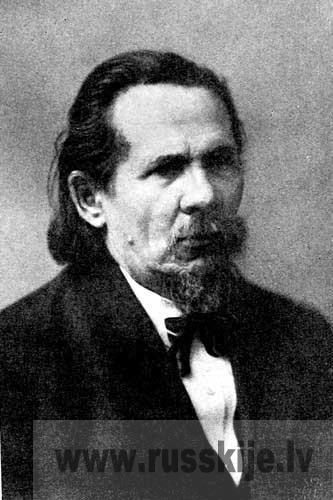 Жаков
Каллистрат Фалалеевич
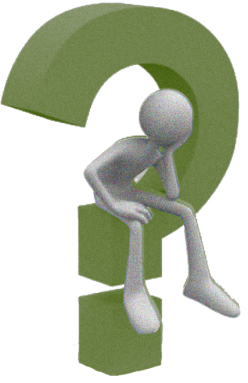 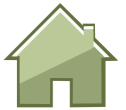 20
Учёные Сыктывдина
Уроженец села Выльгорт, крупный российский этнограф, один из лучших знатоков языка, фольклора, традиционной культуры народа коми, «исследователь зырян», стоявший у истоков формирования коми интеллигенции.
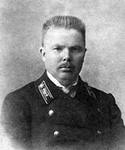 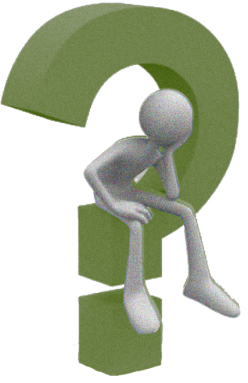 Налимов
Василий Петрович
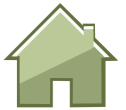 30
Учёные Сыктывдина
Уроженец села Ыб Сыктывдинского района, кандидат исторических наук, член-корреспондент Академии военно-исторических наук, автор книги «Ыбъяс вылын – Ыб («На холмах – Ыб»). История села Ыб».
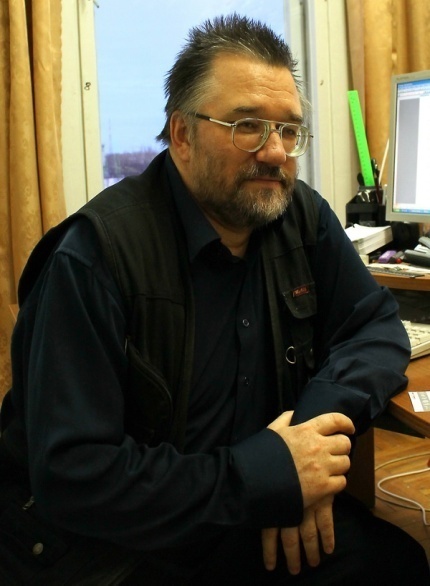 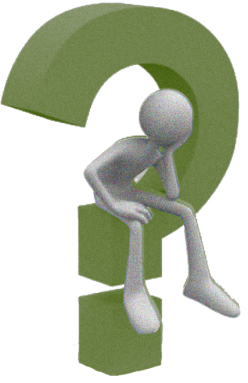 Таскаев
Михаил Владимирович
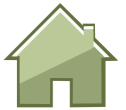 40
Учёные Сыктывдина
Уроженец села Палевицы Сыктывдинского района, специалист по языку и культуре коми, один из родоначальников коми научной этнографической школы.
Сидоров
 Алексей Семёнович
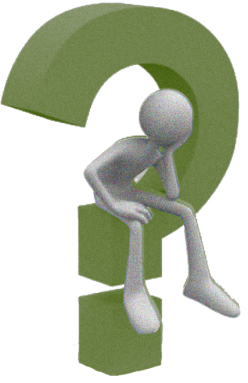 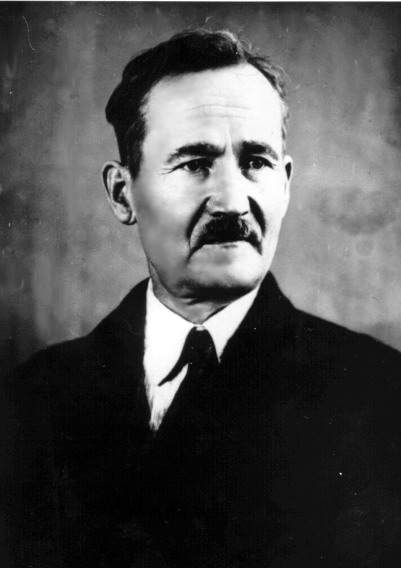 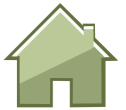 50
Учёные Сыктывдина
Уроженка села Выльгорт, возглавляющая общественную организацию «Клуб учёных Сыктывдинского района»?
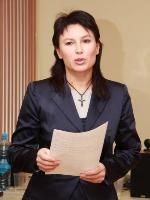 Шеболкина
 Евгения Петровна
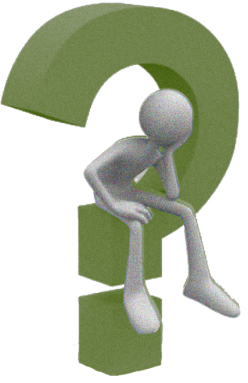 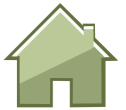 10
Писатели Сыктывдина
Уроженец деревни Красная Сыктывдинского района, лауреат Государственной премии Коми АССР им. И. А. Куратова и премии Союза писателей СССР. В 1991 году удостоен почётного звания «Народный писатель Республики Коми».
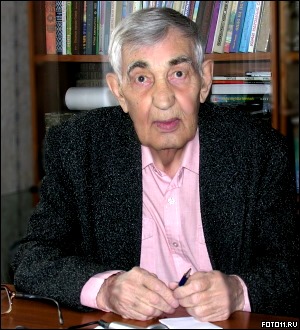 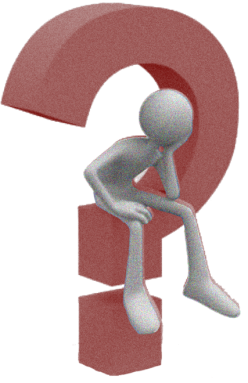 Юшков
Геннадий Анатольевич
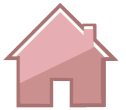 20
Писатели Сыктывдина
Кому принадлежат эти слова: «Ыб - место, где я родился и вырос. Как серый пояс растянулось село, ожило на горках, - красуются починки-деревеньки: Чалин, Вадкерос, Мöдарыб, Чулиб, Вичкодор, Шорйыв, Худой, Каргорт, Ёль, Кырув, Гыбад, Захарово, Волокул»…
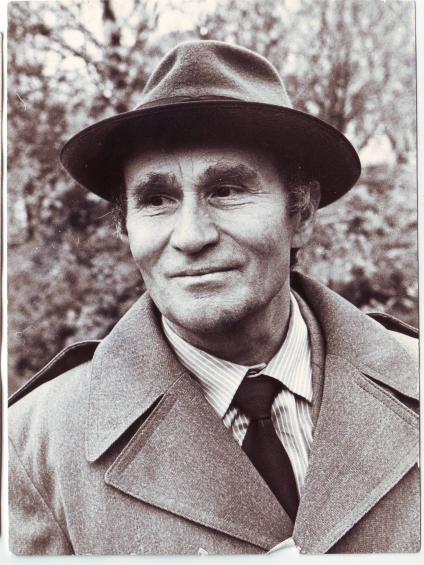 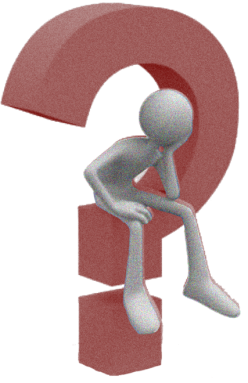 Безносиков
Владимир Иванович
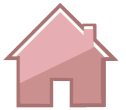 30
Писатели Сыктывдина
Уроженец с.Прокопьевка Сыктывдинского района, автор романа «Парма сьöлöмын»  («В сердце пармы»), заложивший основу эпического жанра в коми литературе. За сохранение уникальных летописей его называют «Колумбом коми летописания».
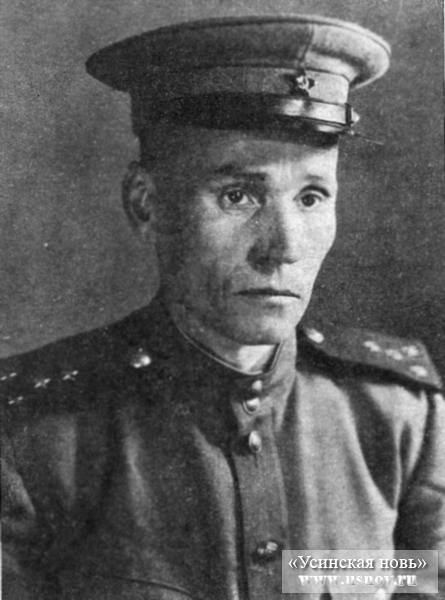 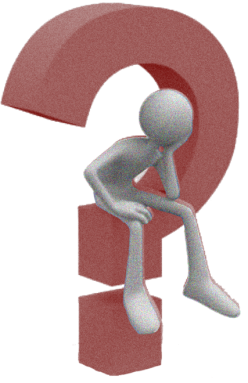 Доронин
Павел Григорьевич
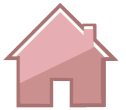 40
Писатели Сыктывдина
Кто автор строк: 
«Сыктывдин мой – земля моя чистая, Сыктывдин – сторона моя вечная,
Держит солнце в ладонях лучистое,
Мир в сердцах и любовь бесконечную»
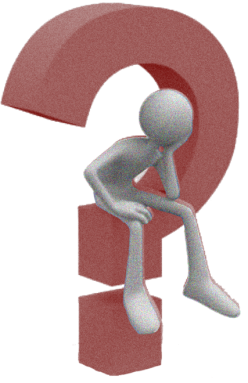 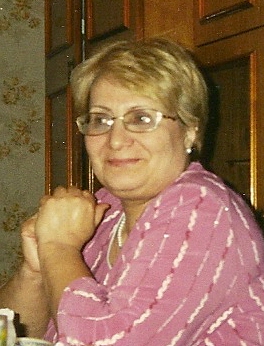 Дербенёва
Галина Ильинична
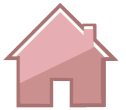 50
Писатели Сыктывдина
Уроженец села Пажга Сыктывдинского района, первый поэт финно-угров, удостоенный премии общества им. М. А. Кастрена (Финляндия) за поэтический сборник «Мича Ёма». За историческую повесть для юношества «Эжва Перымса зонка» ему присуждена Государственная премия Республики Коми им. И. Куратова.
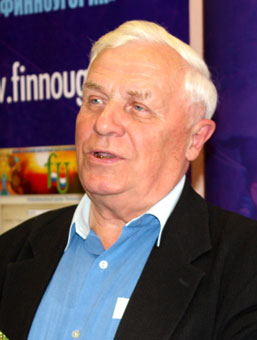 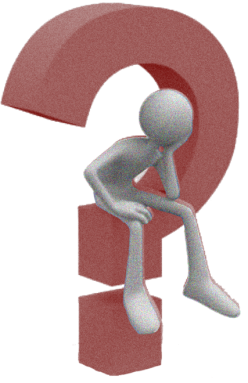 Тимин
Владимир Васильевич
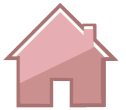 10
Герои Сыктывдина
Героиня Гражданской войны, красная разведчица, родившаяся в деревне Дав Выльгортской волости. Расстреляна белыми в 1919 году вблизи села Помоздино, на льду реки Вычегды.
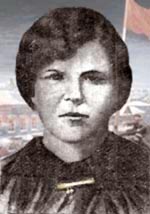 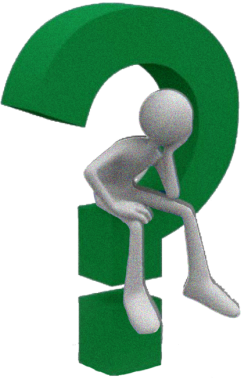 Каликова
Домна Фёдоровна
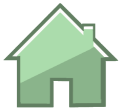 20
Герои Сыктывдина
Участник ВОВ, Герой Советского Союза, родился в селе Выльгорт, погиб в марте 1943 года в боях под Ленинградом, похоронен в г. Чудово.  Его именем названа Выльгортская средняя школа.
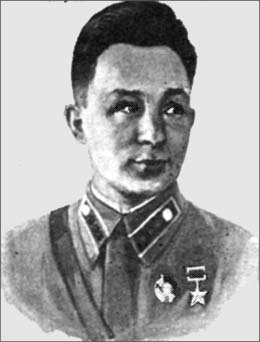 Оплеснин
Николай Васильевич
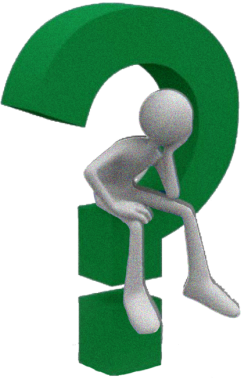 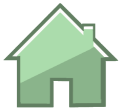 30
Герои Сыктывдина
Учитель истории Выльгортской средней школы. Участник ВОВ, Герой Советского Союза. Его рота первой форсировала Южный Буг. Погиб в 1944 году в бою под Яссами.
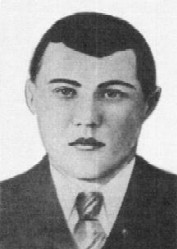 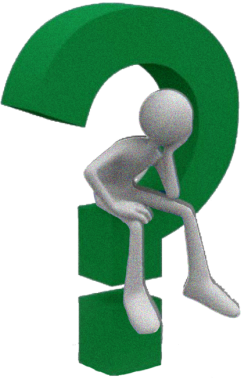 Гущин
Николай Фёдорович
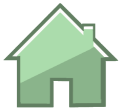 40
Герои Сыктывдина
Уроженец  деревни Градддор Шошкинской волости Усть-Сысольского уезда, прошедший славный боевой путь от рядового красноармейца до генерала, члена Военного Совета армии. Награжден четырьмя орденами Ленина, четырьмя орденами Боевого Красного Знамени, орденом Суворова II степени, орденом Богдана Хмельницкого I степени, многими медалями, а также знаками воинского отличия Польши и ГДР.
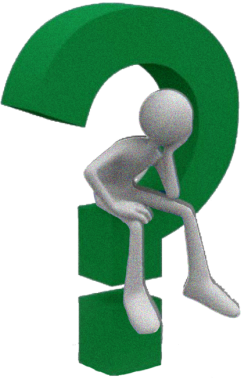 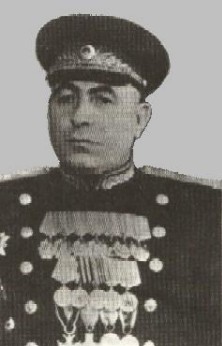 Сивков (Дубровский)
Дмитрий Георгиевич
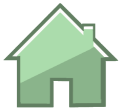 50
Герои Сыктывдина
Уроженец деревни Тупицыно Палевицкого сельсовета, первый в Сыктывдинском районе Герой Социалистического Труда. Работал в лесном хозяйстве Коми АССР.
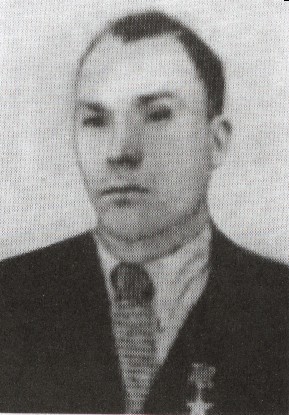 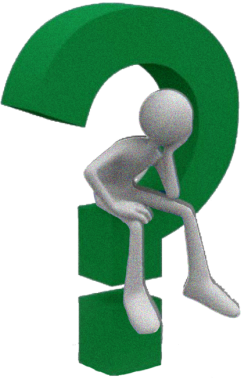 Сидоров
Иван Фёдорович
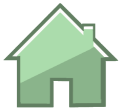 10
Поселения Сыктывдина
В центре какого села Сыктывдинского района на Юбилейной площади стало традицией проводить фестивали исполнителей народной песни «Завалинка»?
Село Выльгорт
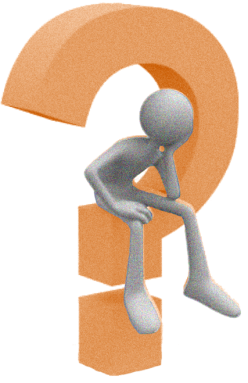 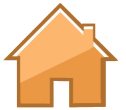 20
Поселения Сыктывдина
Название это село получило по названию курьи «Чесовая курья», возле которой оно находится. Как сейчас называется это сельское поселение?
Часово
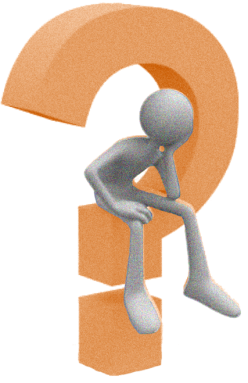 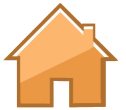 30
Поселения Сыктывдина
Коми писатель М.Лебедев называл этот посёлок «маленьким русским островком среди безбрежного коми моря».
Нювчим
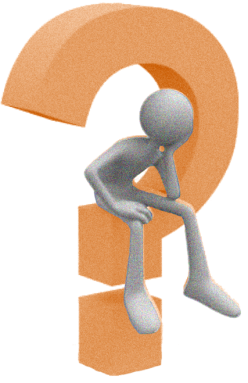 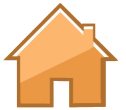 40
Поселения Сыктывдина
Название этого села одно из самых загадочных на территории Республики Коми. Считается, что оно связано с ханты-мансийским личным именем. Назовите это село.
Шошка. 
Название села связывают с именем Шешка, от которого позднее образовались фамилии Шешкин, Шешков, Шешуков.
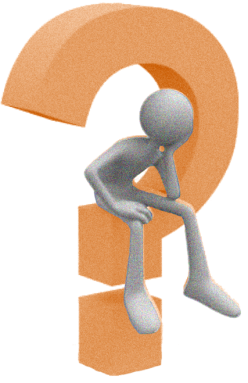 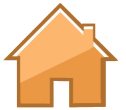 50
Поселения Сыктывдина
Название этого села обозначает «островок, где нет ни пашни, ни косовицы». При наименовании, вероятно, имелся в виду остров, находившийся ниже села. Как называется село?
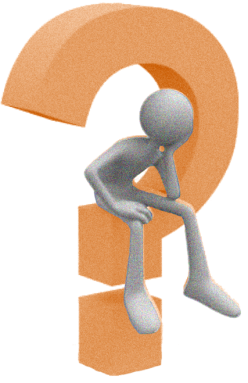 Зеленец
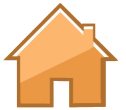 Интернет-ресурсы и литература:
http://www.hereisfree.com/content1//pic/zip/201122421113324977801.jpg      идея кнопки «домик»
http://gatet.files.wordpress.com/2010/06/me.jpg     знак вопроса с человечком
http://www.design-web.com.ua/wp-content/uploads/2012/11/owl.jpg     мудрая сова
ru.wikipedia.org Сидоров, Алексей Семёнович
http://www.komi.com/republic/sidorov.asp
http://www.liveinternet.ru/users/oprichnik46
http://forum.vgd.ru/post/710/34874/p1245820.htm
http://7x7-journal.ru/item/25427
http://foto11.com/komi/writer/pdoronin.php
http://www.unkomi.ru/content/104/Timin.pdf
Таскаев, М.В., Жеребцов, И.Л. Сказание о земле Сыктывдинской (Научно-популярные
очерки истории Сыктывдинского района РК). – Выльгорт, 2006. – 460 с.
Туркин, А.И. Топонимический словарь Коми АССР. – Сыктывкар: Коми
книжное издательство, 1986. – 144 с.
http://www.finnougoria.ru/index.php/?PAGEN_1=78
http://kp.rkomi.ru/txt/gss09.html
http://www.tomovl.ru/komi/oplesnin.htm
Составитель игры:
 Колегова Марина Геннадьевна,
заведующий библиотекой-филиалом имени В.И.Безносикова
МБУК «Сыктывдинская ЦБС»
Автор шаблона: Ранько Елена Алексеевна, учитель начальных классов  МАОУ лицей №21 г. Иваново, 
сайт: http://elenaranko.ucoz.ru/